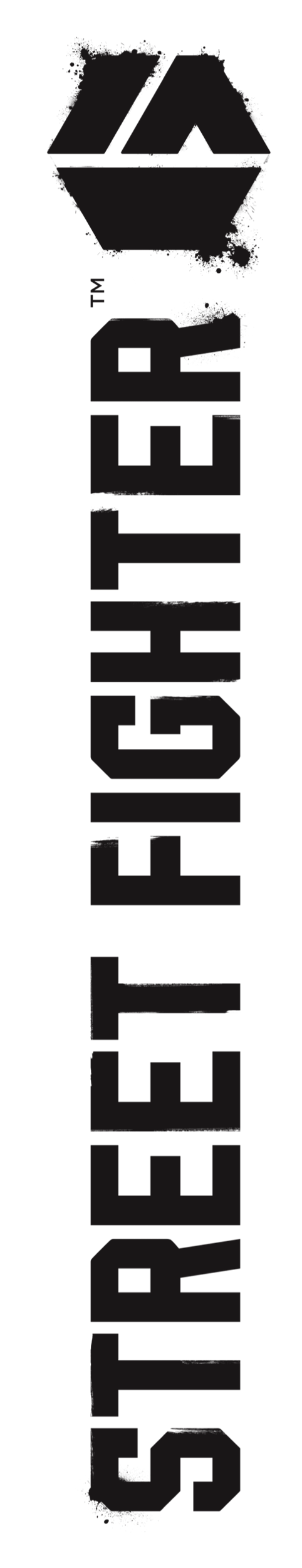 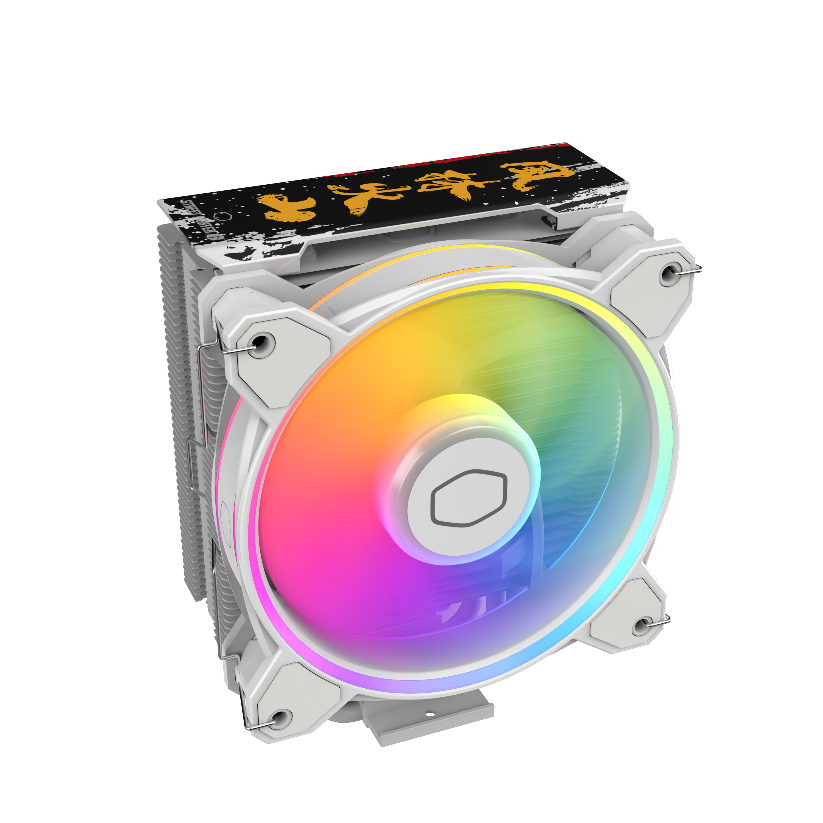 SPECIAL EDITION
酷冷至尊近期重磅上新了一款与街霸6 IP联合设计的四热管风冷散热器——暴雪T400 Halo SF6 Ryu.它配备了全新的Halo²风扇, 将其卓越的性能与全面的美学设计相结合. 暴雪T400 Halo SF6 Ryu以一体成型流线型外壳搭配白色饰面, 打造简约而不简单的视觉风格, 此外, 铝制顶盖的图面设计是为了纪念街霸6游戏中最具代表性的玩家角色Ryu.  其上镌刻的“风林火山”寓意着一种战斗精神, 与街霸6的格斗游戏主题相呼应. 

全白色涂层的热管在铜底表面上实现了无阻碍的高热传导性. 升级的Halo²风扇分成双光圈, 效能提升, 呈现出精彩绝伦的绚丽灯效.  此外, 散热器的高度设计为154mm, 在不影响散热能力的情况下, 可以更广泛地兼容于大多数机箱. 新设计的扣具包在新平台上安装更简易便捷.
暴雪T400 Halo SF6 Ryu
全新Halo²风扇
双光圈LED风扇与混合扇框的结构设计使效能提升, 升级的扇叶能传送更高的风量并稳定运行.

四热管直触技术
4根6mm热管矩阵式分布排列有利于将CPU发出的热量均匀传至整个鳍片.

广泛的兼容性
仅154mm的高度设计可广泛兼容市面上大部分机箱.

升级的安装支架
新设计的扣具包在新平台上安装更简易便捷.
镌刻街霸元素的白色铝制顶盖
铝制顶盖的图面设计是为了纪念街霸6游戏中最具代表性的玩家角色Ryu. 其上镌刻的“风林火山”寓意着一种战斗精神, 与街霸6的格斗游戏主题相呼应. 

简洁的白色外观
一体成型流线型外壳搭配白色饰面, 打造简约而不简单的视觉风格.
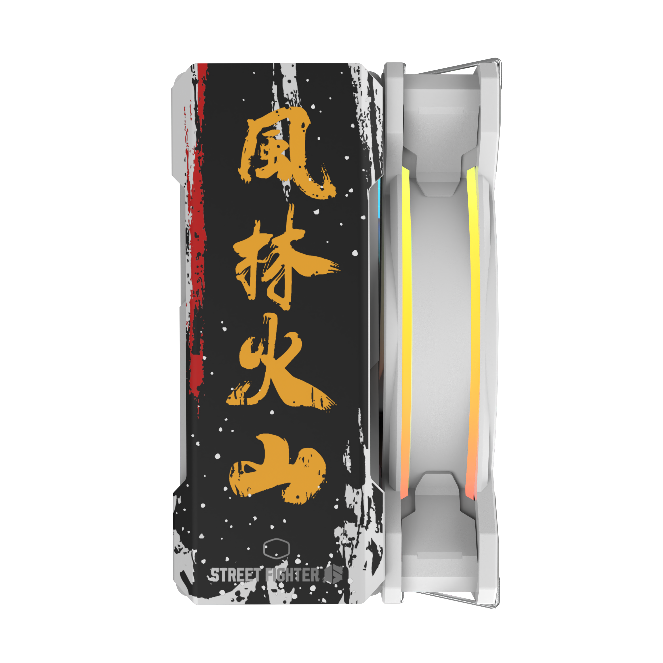 全新Halo²风扇-双光圈LED风扇与混合扇框的结构设计使效能提升, 升级的扇叶能传送更高的风量并稳定运行.

四热管直触技术 -4根6mm热管矩阵式分布排列有利于将CPU发出的热量均匀传至整个鳍片.

广泛的兼容性 -仅154mm的高度设计可广泛兼容市面上大部分机箱.

升级的安装支架-新设计的扣具包在新平台上安装更简易便捷.

简洁的白色外观-一体成型流线型外壳搭配白色饰面, 打造简约而不简单的视觉风格. 

镌刻街霸元素的白色铝制顶盖-铝制顶盖的图面设计是为了纪念街霸6游戏中最具代表性的玩家角色Ryu. 其上镌刻的“风林火山”寓意着一
种战斗精神, 与街霸6的格斗游戏主题相呼应.
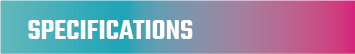 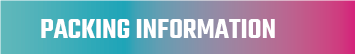